МАСТЕР-КЛАСС для детей младшей группы ПАСХАЛЬНЫЙ КРОЛИК
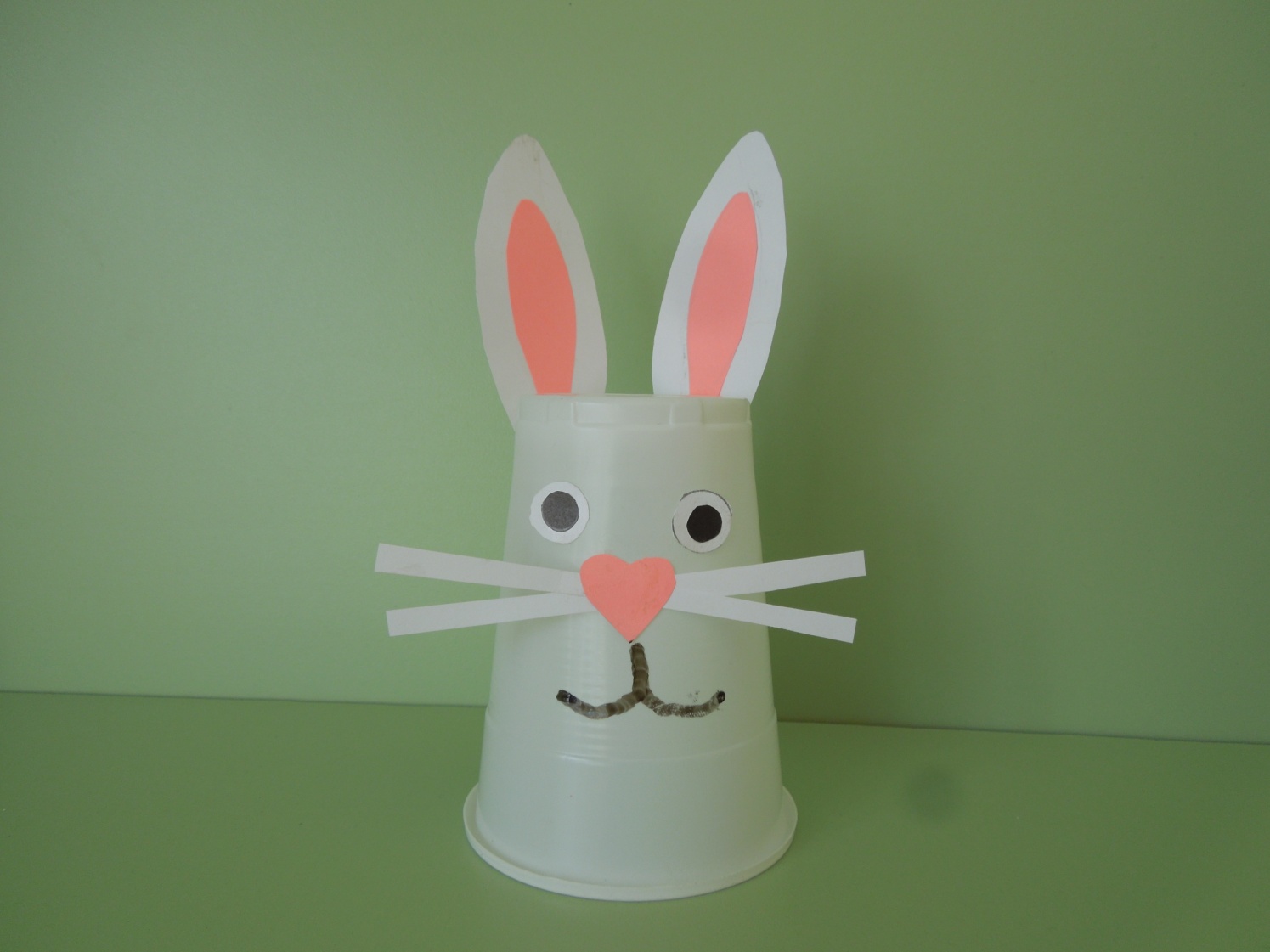 Воспитатели  12 группы
Добрый день, уважаемые родители и дети!

19 апреля мы будем праздновать Пасху. 
Обычно на Пасху мы печем куличи,
 красим яйца и делаем пасхальные поделки. 
Делать пасхального кролика не наша традиция, но многим нравится в качестве пасхального сувенира дарить и получать этого зайчика.
Поэтому мы, пока сидим дома, предлагаем вам 
сделать пасхального кролика своими руками.

Ваши воспитатели
Чтобы сделать такого очаровательного пасхального  кролика, нам потребуется:
Белый пластиковый стакан( не прозрачный), 
Бумага белого,  розового и чёрного цветов,
Карандаш, чёрный фламастер, ножницы, клей.
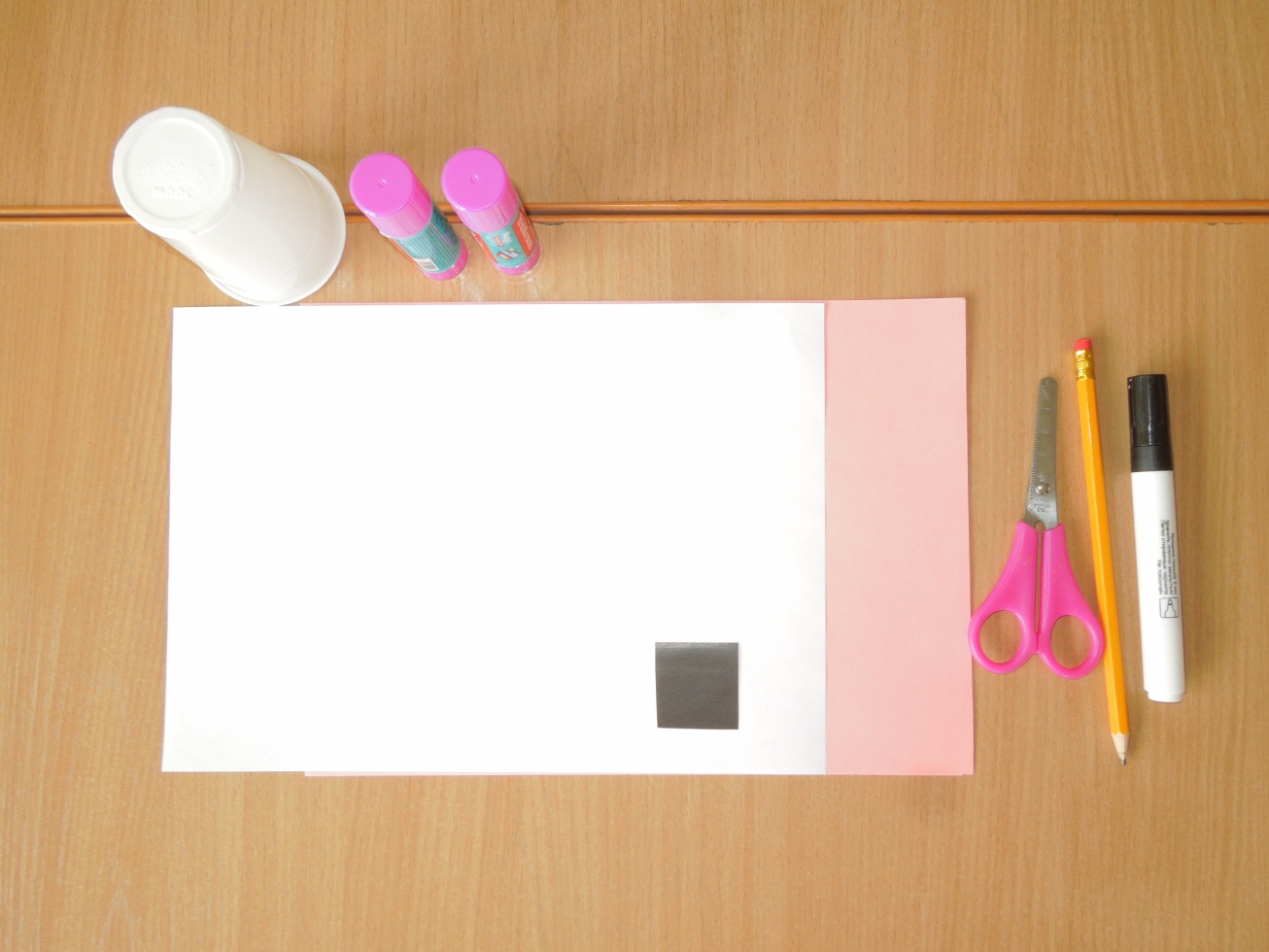 Рисуем ушки, глазки, носик.
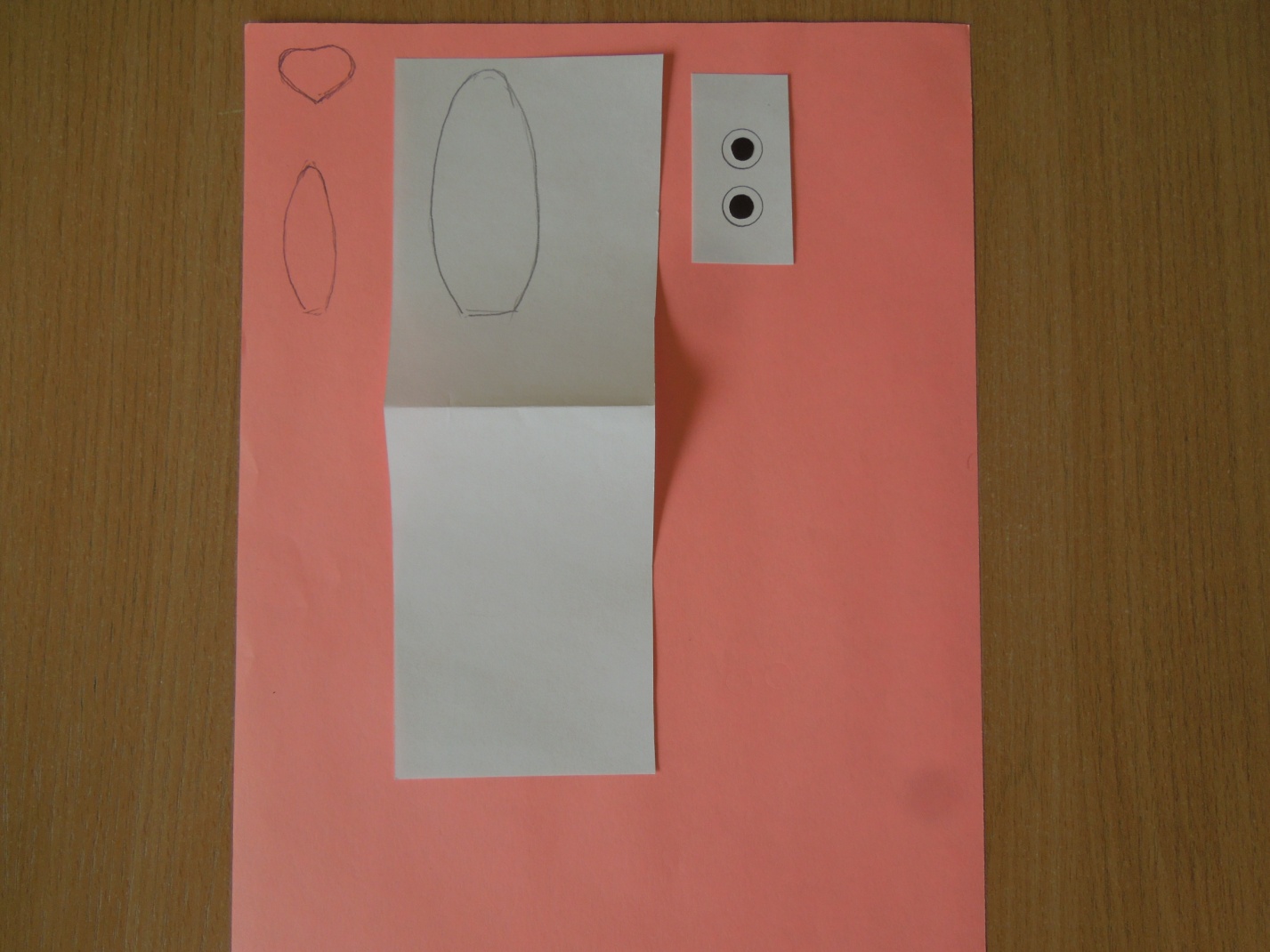 Просим родителей помочь вырезать 
все детали( не забываем про усики) ,  
 склеиваем ушки и глазки.
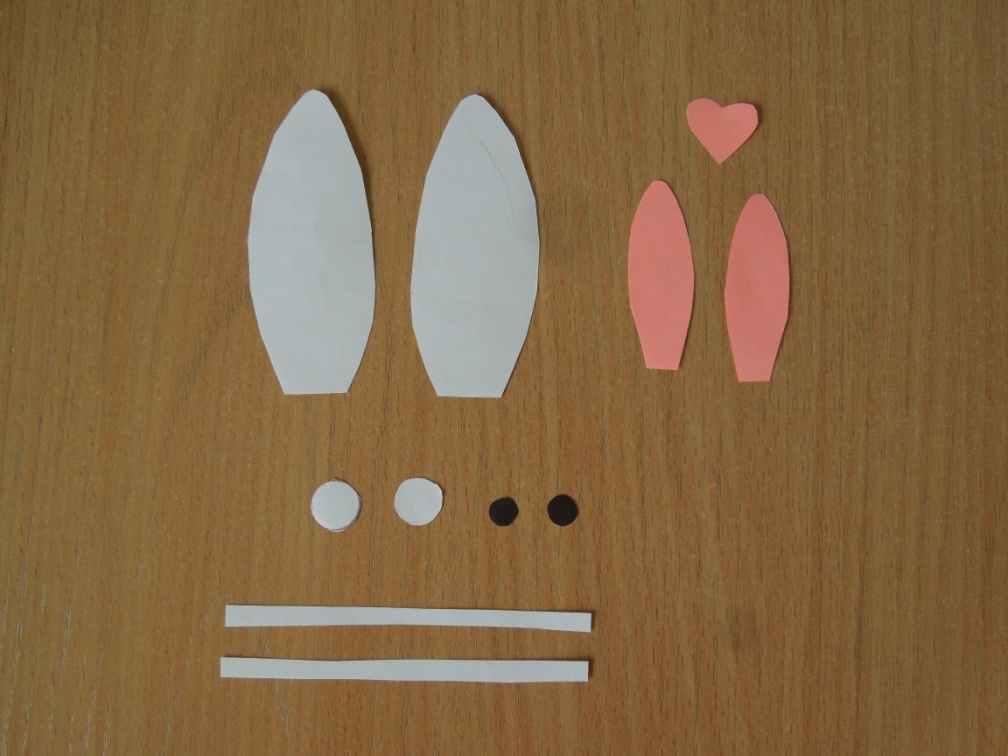 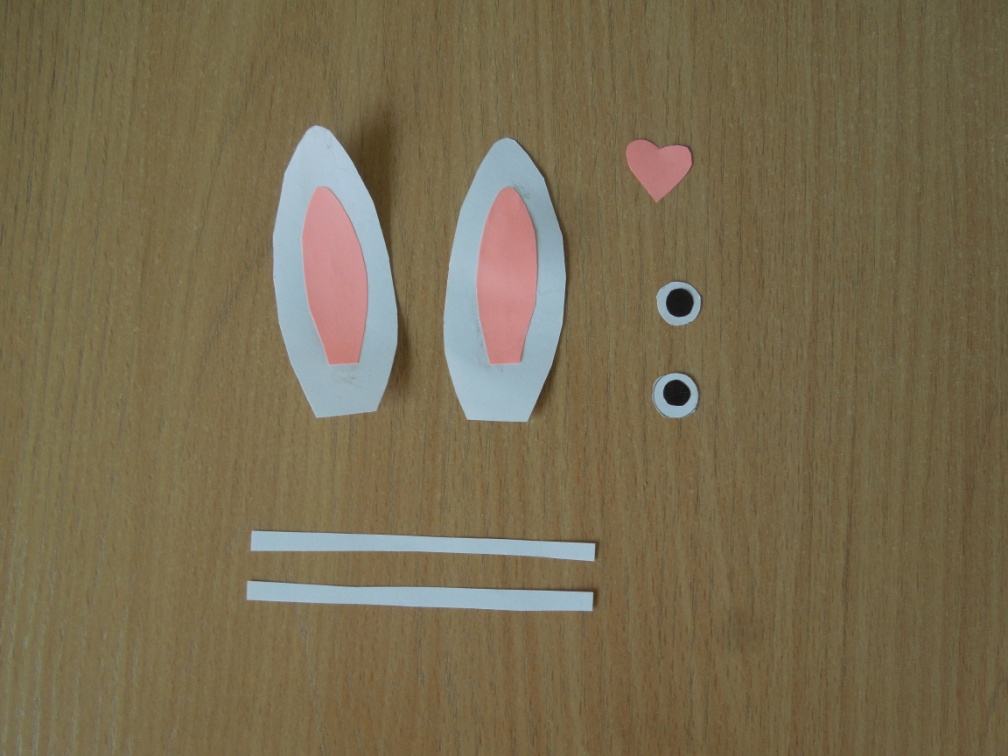 Приклеиваем к стаканчику все детали 
(ушки, усики, носик, глазки), 
рисуем ротик и любуемся на кролика!
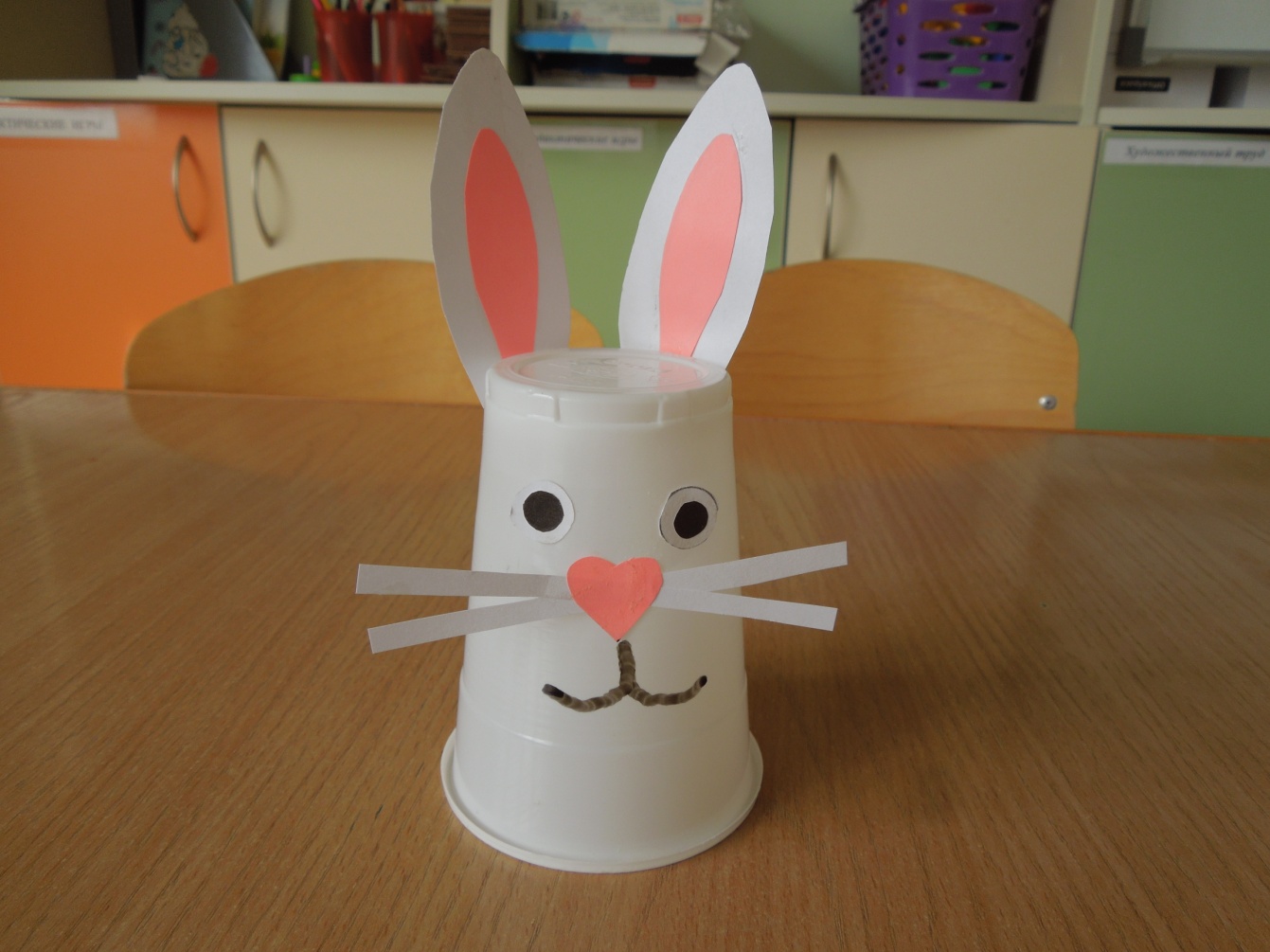 ЖЕЛАЕМ  ТВОРЧЕСКИХ  УСПЕХОВ!